Project Title
Student Names
Name of Department
Team #:
Advisor
Sponsor
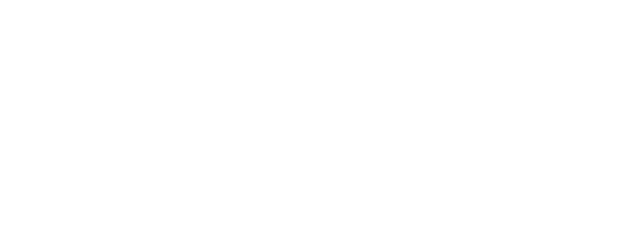